YOU’VE GOT MAIL!
email marketing for housing counseling professionals
PRESENTATION BY TIMM KRUEGER | HOUSING ACTION ILLINOIS
SAVE THE DATE
Registration will open soon

You can use FPP-G training dollars for the conference!
PRESENTATION BY TIMM KRUEGER | HOUSING ACTION ILLINOIS
UPCOMING WEBINARS
JULY 24STORYTELLING
AUGUST 21PRINT MATERIALS
PRESENTATION BY TIMM KRUEGER | HOUSING ACTION ILLINOIS
TODAY’S AGENDA
BEST PRACTICES
GROWING YOUR LIST
NEWSLETTER TIPS
FUNDRAISING IDEAS
PRESENTATION BY TIMM KRUEGER | HOUSING ACTION ILLINOIS
MEET THE PRESENTER
TIMM KRUEGER | COMMUNICATIONS & MARKETING CONSULTANT
Five years industry experience
Executed 400+ marketing emails
I used to think in subject lines
Email marketing is one of the most exciting, fun, and powerful tools we have to communicate with our target audience.
HOUSING ACTION ILLINOIS
SMITHBUCKLIN
PEORIA HOUSING AUTHORITY
S&S PROPERTY MANAGEMENT
PRESENTATION BY TIMM KRUEGER | HOUSING ACTION ILLINOIS
BESTPRACTICES
PRESENTATION BY TIMM KRUEGER | HOUSING ACTION ILLINOIS
BEST PRACTICES
THINK MOBILE FIRST
55%
We consume information differently on mobile devices than we do on desktops
Key term: Single column
emails opened on mobile
MediaPost, 2017
PRESENTATION BY TIMM KRUEGER | HOUSING ACTION ILLINOIS
BEST PRACTICES
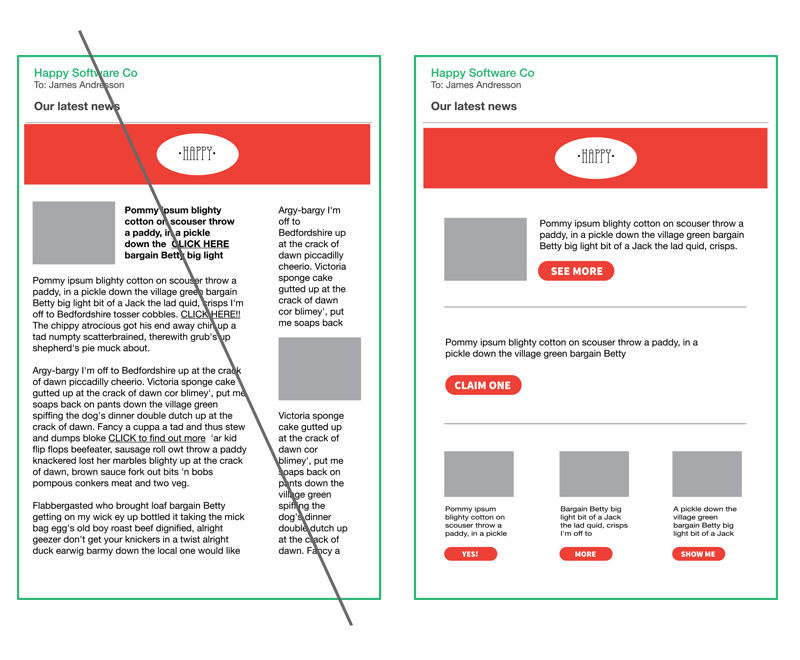 PRESENTATION BY TIMM KRUEGER | HOUSING ACTION ILLINOIS
BEST PRACTICES
LET’S GO OUT TO EAT
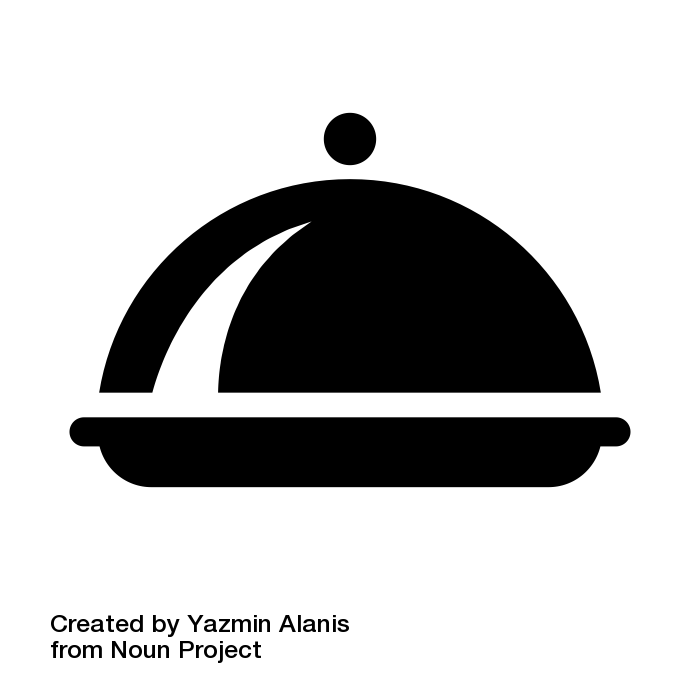 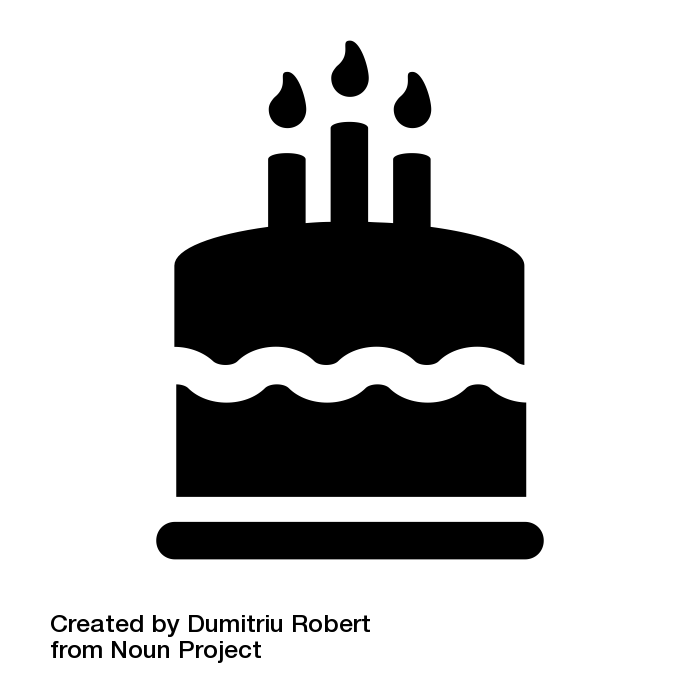 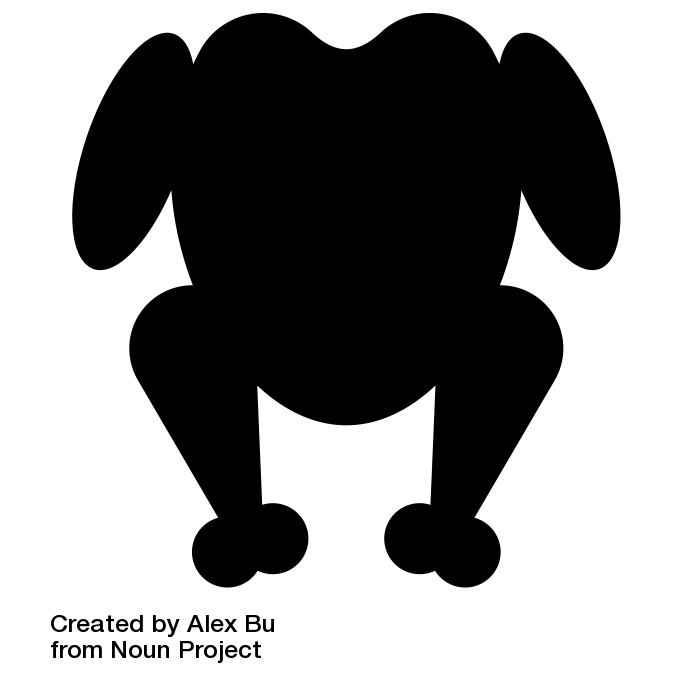 THE RESTAURANT
MAIN COURSE
DESSERT
SUBJECT LINE
BODY CONTENT
CALL-TO-ACTION
Email marketing is kind of like picking a restaurant for dinner.
PRESENTATION BY TIMM KRUEGER | HOUSING ACTION ILLINOIS
BEST PRACTICES
SUBJECT LINES
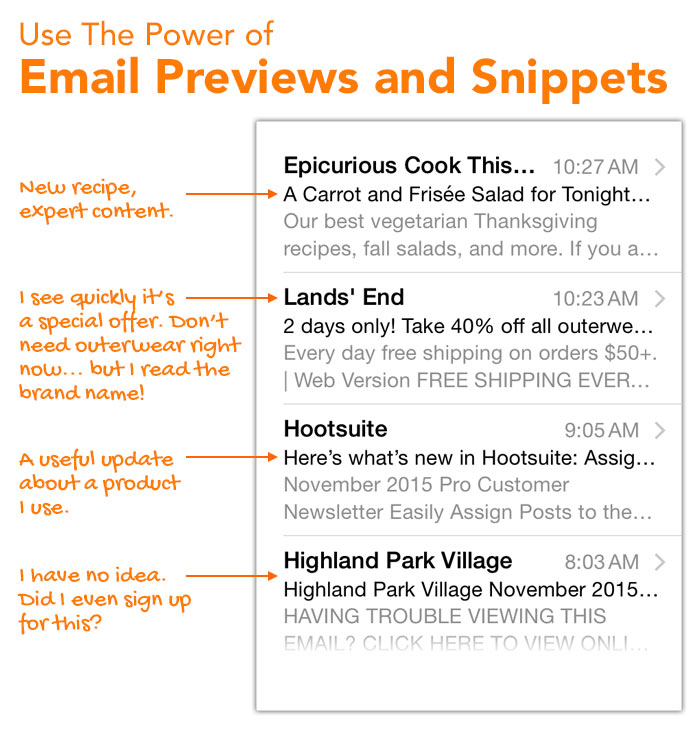 The most important part of your email

Keep it short, sweet, relevant

Few than 55 characters (10 words or less!)
Writing tip: Avoid spammy language, such as “FREE,” or exclamation points – they get caught by SPAM filters, and your emails might not get delivered.
PRESENTATION BY TIMM KRUEGER | HOUSING ACTION ILLINOIS
BEST PRACTICES
SUBJECT LINES
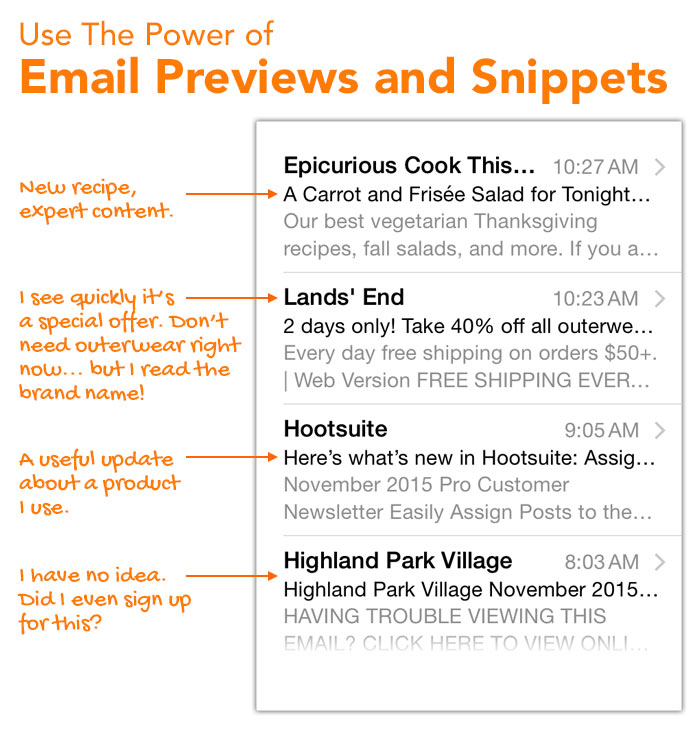 Key Term: Open rate

The number of people that open your email

What’s a good open rate for a nonprofit?
20%+
Writing tip: Be positive! Avoid words like “Don’t” in your subject lines – they turn readers away.
PRESENTATION BY TIMM KRUEGER | HOUSING ACTION ILLINOIS
BEST PRACTICES
PRE-HEADER
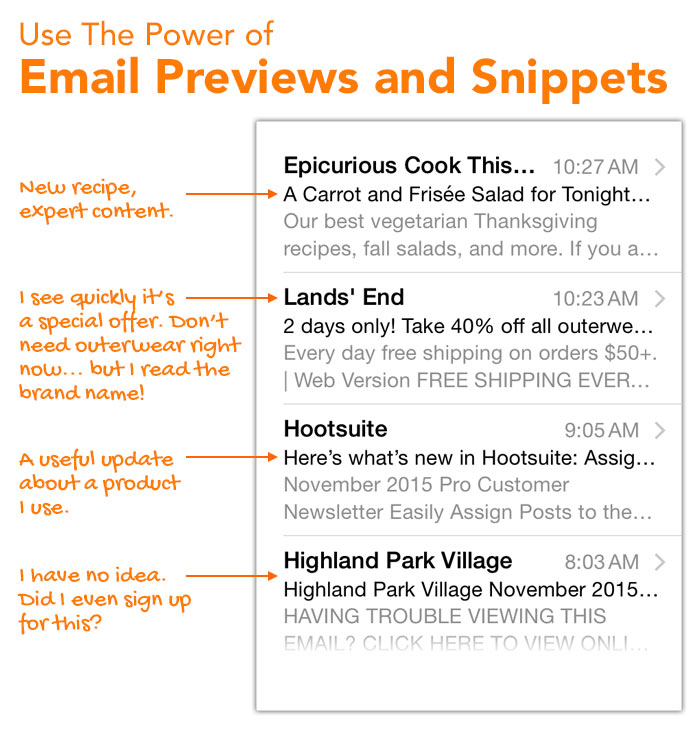 Summary of the body content

Again – short, sweet, relevant

Can increase your open rates!
PRESENTATION BY TIMM KRUEGER | HOUSING ACTION ILLINOIS
BEST PRACTICES
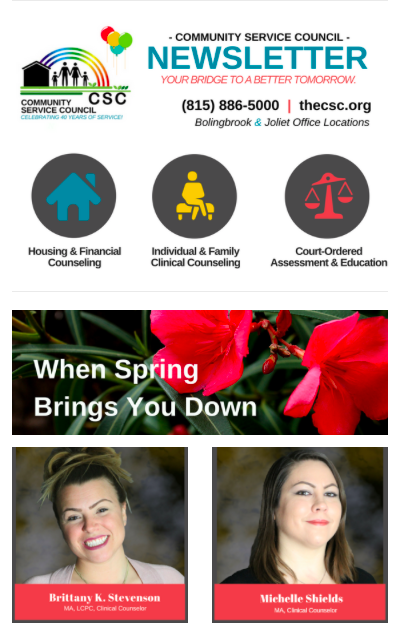 IMAGES
Always include images!

Ideal size: 600 x 200 px(width x height)

If 600 px overwhelms the email, try adding two images
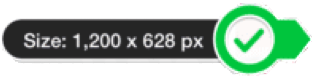 Size: 600 x 200 px
Courtesy of Community Service Council
PRESENTATION BY TIMM KRUEGER | HOUSING ACTION ILLINOIS
BEST PRACTICES
BODY CONTENT
Less is more
Prioritize images and video
Put links in words/images

Don’t forget your CTA!
Courtesy of Heartland Alliance
PRESENTATION BY TIMM KRUEGER | HOUSING ACTION ILLINOIS
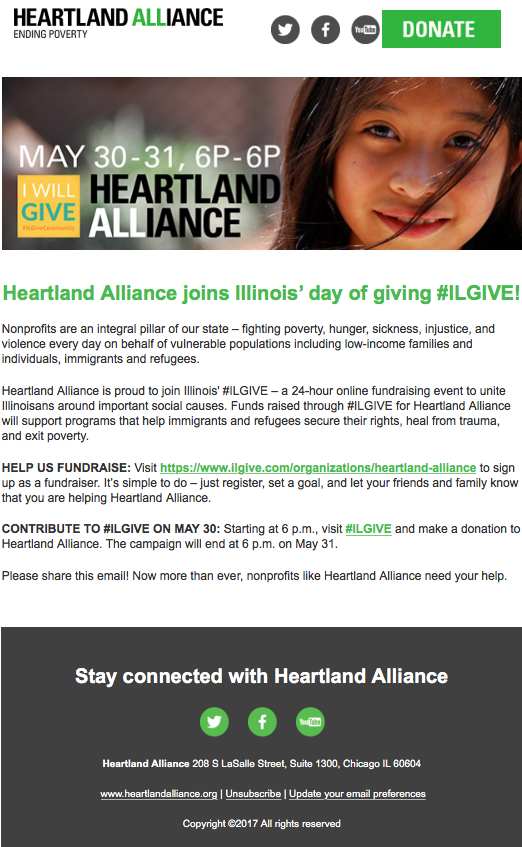 BEST PRACTICES
BODY CONTENT
Less is more
Prioritize images and video
Put links in words/images

Don’t forget your CTA!
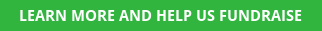 Courtesy of Heartland Alliance
PRESENTATION BY TIMM KRUEGER | HOUSING ACTION ILLINOIS
BEST PRACTICES
CALLS-TO-ACTION (CTA)
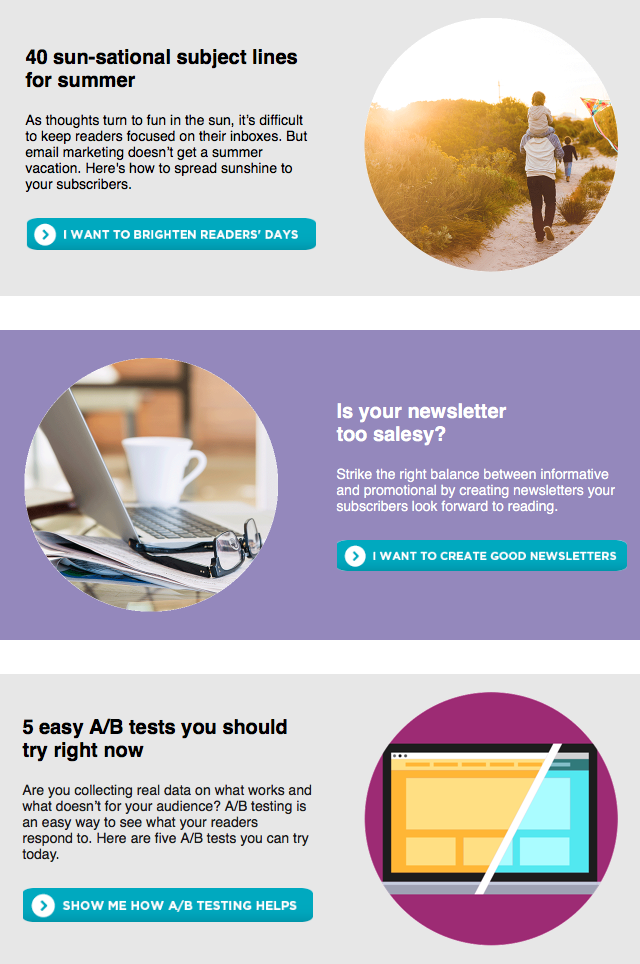 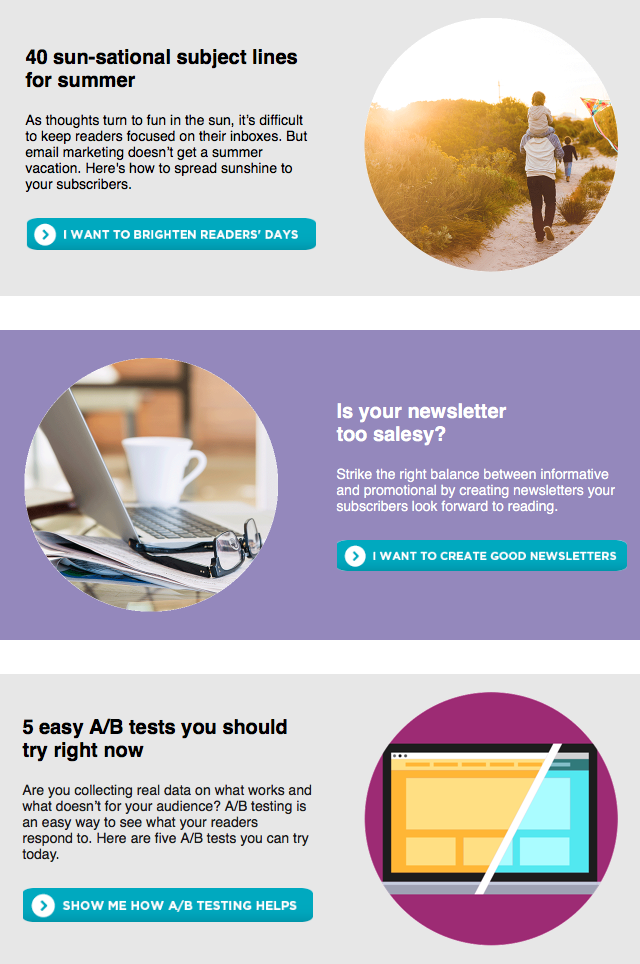 PRESENTATION BY TIMM KRUEGER | HOUSING ACTION ILLINOIS
BEST PRACTICES
MAIN TAKEAWAYS
Keep your text short and sweet

Send people to your website
Think about how it’ll look on a phone or tablet

Have one main focus and drive it home
PRESENTATION BY TIMM KRUEGER | HOUSING ACTION ILLINOIS
GROWING YOUR LIST
PRESENTATION BY TIMM KRUEGER | HOUSING ACTION ILLINOIS
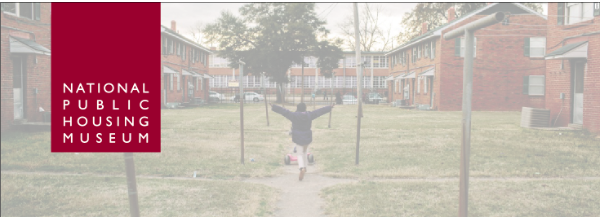 GROWING YOUR LIST
STARTING OUT
Don’t just get their email address
First and last name
Client, supporter, or volunteer?
Areas of interest (counseling, classes, newsletter, etc.)
Key term: Segment
PRESENTATION BY TIMM KRUEGER | HOUSING ACTION ILLINOIS
GROWING YOUR LIST
ON YOUR WEBSITE
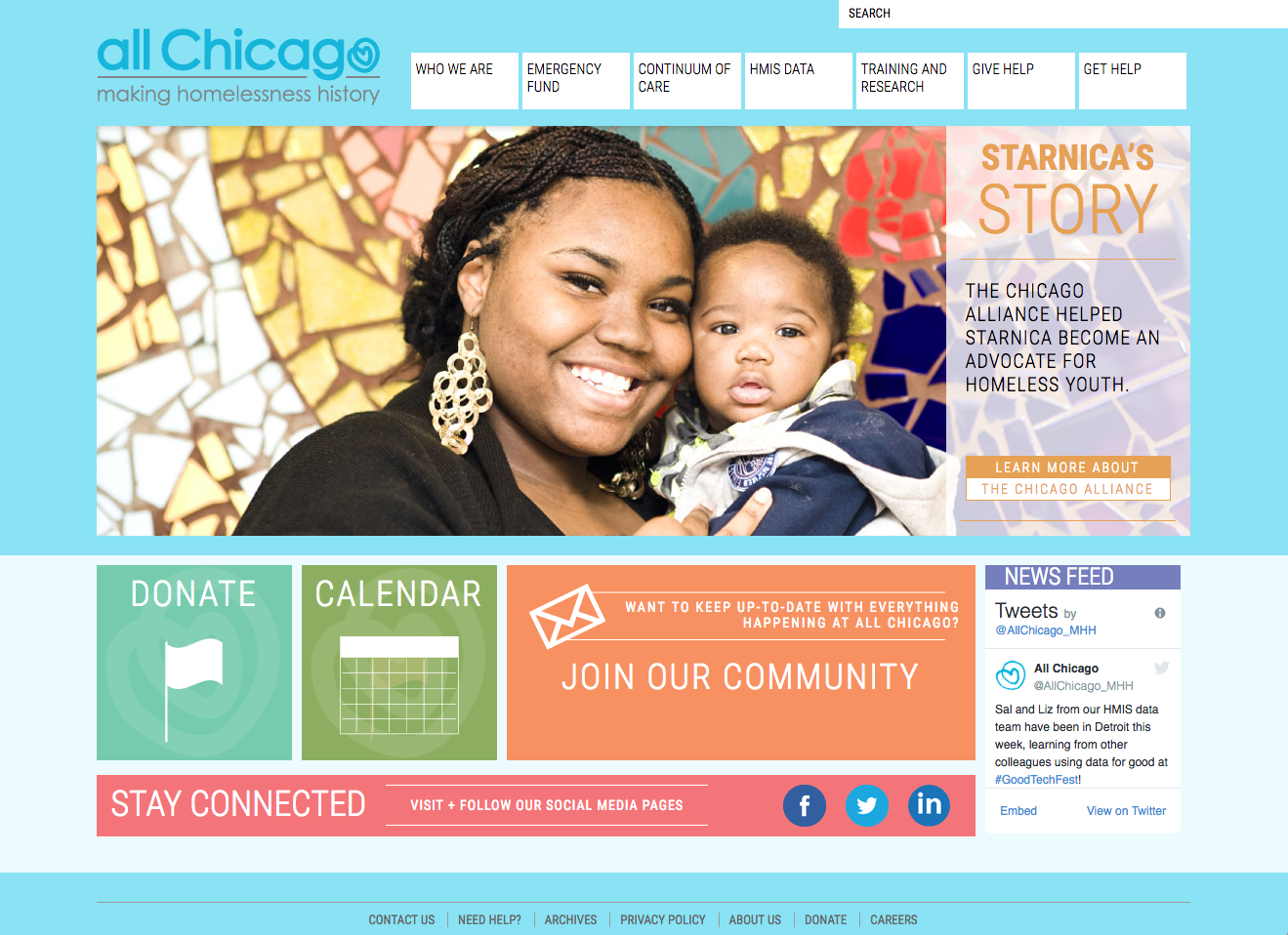 PRESENTATION BY TIMM KRUEGER | HOUSING ACTION ILLINOIS
GROWING YOUR LIST
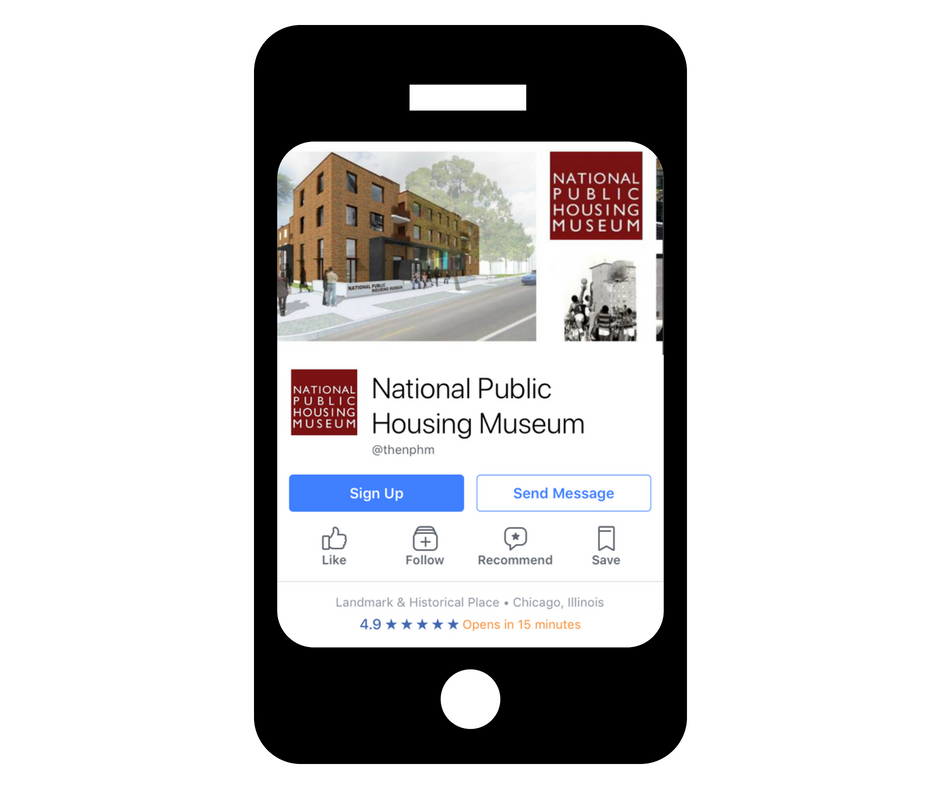 SOCIAL MEDIA
Cross promote!
When you send an email, post about it on social media
Include a link to your sign-up
Facebook makes it easy
PRESENTATION BY TIMM KRUEGER | HOUSING ACTION ILLINOIS
GROWING YOUR LIST
OTHER IDEAS
At events (paper/electronic)
Email signature
Printed newsletter
Get your board involved
Wi-Fi incentive
Lobby sign-up form
PRESENTATION BY TIMM KRUEGER | HOUSING ACTION ILLINOIS
NEWSLETTER TIPS
PRESENTATION BY TIMM KRUEGER | HOUSING ACTION ILLINOIS
NEWSLETTER TIPS
BE CONSISTENT
Pick a name
Pick a day (week, month, quarter)
Stick to it!
PRESENTATION BY TIMM KRUEGER | HOUSING ACTION ILLINOIS
NEWSLETTER TIPS
THINK DESIGN
Single column
Image-driven
White space
Minimal colors
PRESENTATION BY TIMM KRUEGER | HOUSING ACTION ILLINOIS
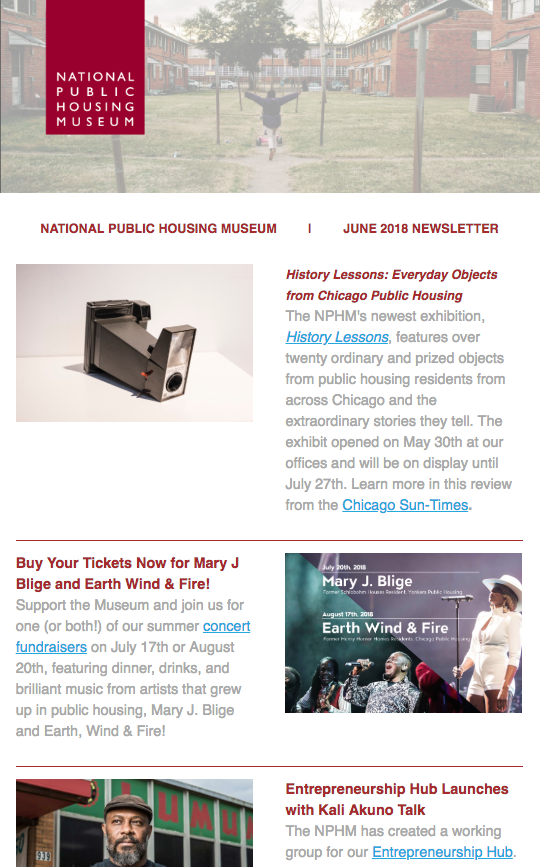 NEWSLETTER TIPS
THINK DESIGN
Single column
Image-driven
White space
Minimal colors
PRESENTATION BY TIMM KRUEGER | HOUSING ACTION ILLINOIS
NEWSLETTER TIPS
THINK DESIGN
Single column
Image-driven
White space
Minimal colors
PRESENTATION BY TIMM KRUEGER | HOUSING ACTION ILLINOIS
NEWSLETTER TIPS
THINK DESIGN
Single column
Image-driven
White space
Minimal colors
PRESENTATION BY TIMM KRUEGER | HOUSING ACTION ILLINOIS
NEWSLETTER TIPS
CONTENT
Add value
Update them on your work
Tell a story
Real images, not stock 
Writer’s block? Outsource it!
PRESENTATION BY TIMM KRUEGER | HOUSING ACTION ILLINOIS
NEWSLETTER TIPS
CONTENT
Add value
Update them on your work
Tell a story
Real images, not stock 
Writer’s block? Outsource it!
PRESENTATION BY TIMM KRUEGER | HOUSING ACTION ILLINOIS
NEWSLETTER TIPS
CONTENT
Add value
Update them on your work
Tell a story
Real images, not stock 
Writer’s block? Outsource it!
PRESENTATION BY TIMM KRUEGER | HOUSING ACTION ILLINOIS
NEWSLETTER TIPS
CONTENT
Add value
Update them on your work
Tell a story
Real images, not stock 
Writer’s block? Outsource it!
PRESENTATION BY TIMM KRUEGER | HOUSING ACTION ILLINOIS
NEWSLETTER TIPS
CONTENT
Add value
Update them on your work
Tell a story
Real images, not stock 
Writer’s block? Outsource it!
PRESENTATION BY TIMM KRUEGER | HOUSING ACTION ILLINOIS
FUNDRAISING IDEAS
PRESENTATION BY TIMM KRUEGER | HOUSING ACTION ILLINOIS
FUNDRAISING IDEAS
HOW LONG WOULD YOU STAY FRIENDS WITH SOMEONE WHO ONLY TALKED TO YOU WHEN THEY NEEDED $20?
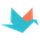 Question courtesy of CauseVox
PRESENTATION BY TIMM KRUEGER | HOUSING ACTION ILLINOIS
FUNDRAISING IDEAS
WHY EMAIL IS IMPORTANT
38%
$42
28%
EMAIL MESSAGING DROVE 28% OF ALL ONLINE REVENUE IN 2017
FOR EVERY 1,000 EMAILS SENT, NONPROFITS RAISED $42
38% OF ONLINE DONORS IN 2016 DONATED AGAIN IN 2017
From M+R Benchmarks 2017: “You can expect that a substantial majority of your first-time donors this year, the ones you worked so hard to acquire, will not return to make a second gift next year. But those who do, those who renew their commitment to your cause, are more likely to come back again and again.”
PRESENTATION BY TIMM KRUEGER | HOUSING ACTION ILLINOIS
FUNDRAISING IDEAS
QUALITY AND QUANTITY
The size and quality of your list is the most important factor in raising money online
Less like a funnel, more like a mountain 
Cost vs. Value
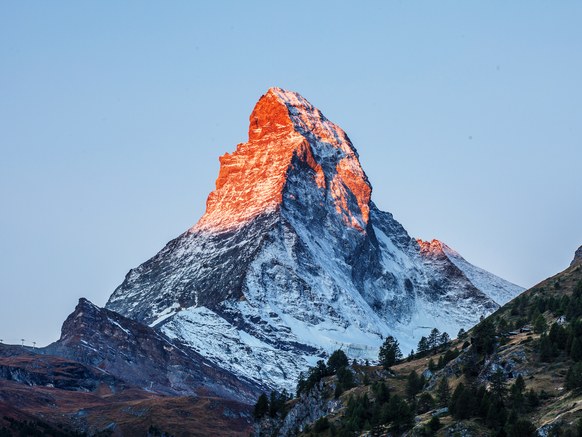 PRESENTATION BY TIMM KRUEGER | HOUSING ACTION ILLINOIS
FUNDRAISING IDEAS
CONTENT STRATEGY
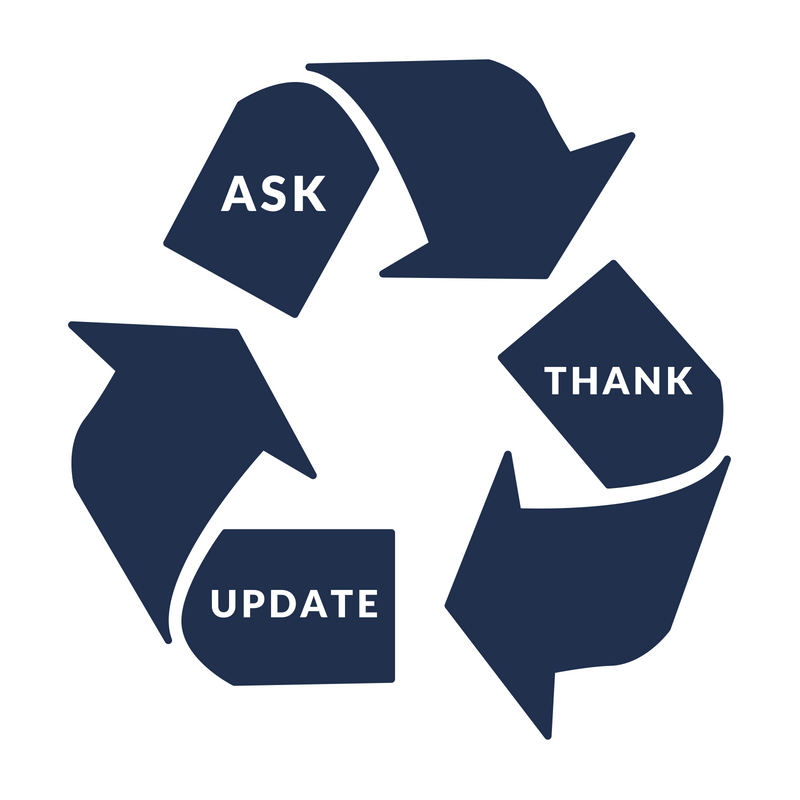 Strategy tip: Be consistent
Strategy tip: It’s a marathon, not a sprint
PRESENTATION BY TIMM KRUEGER | HOUSING ACTION ILLINOIS
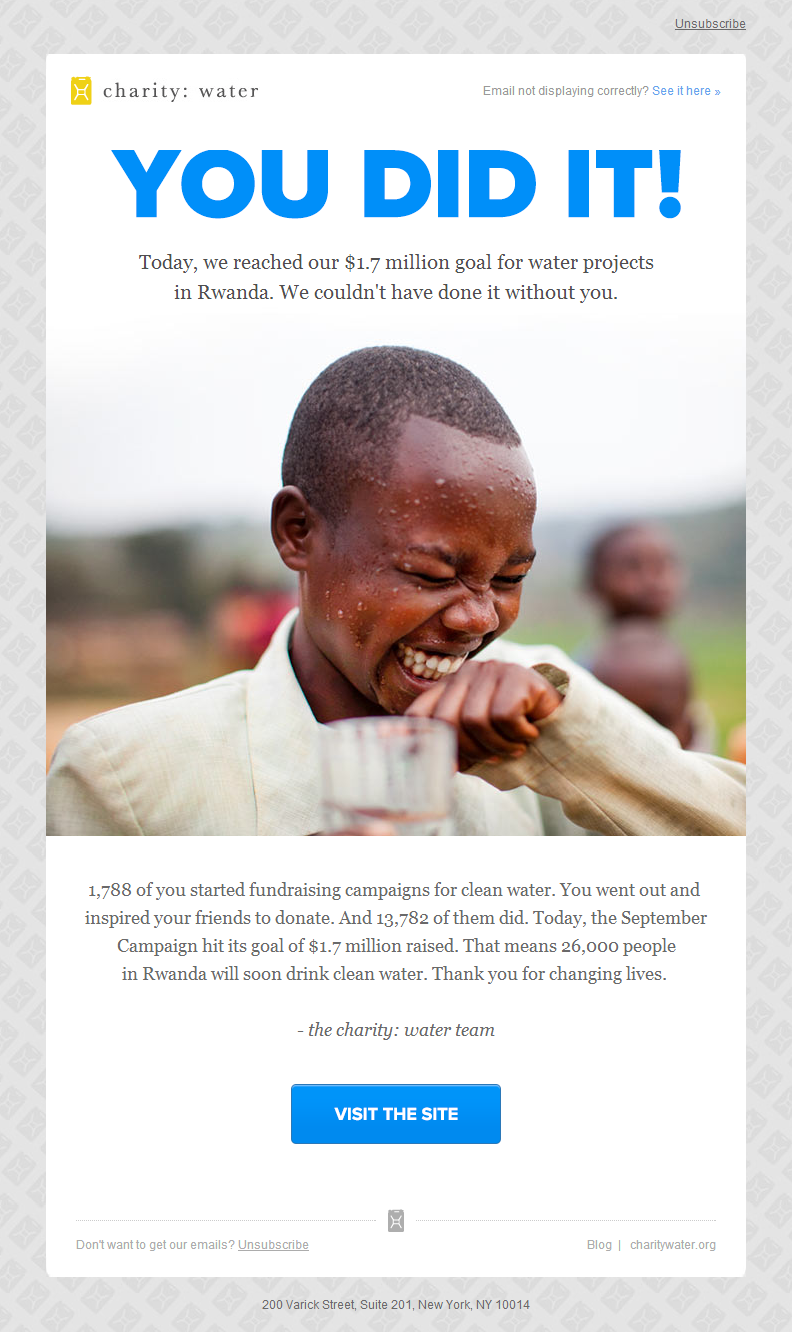 FUNDRAISING IDEAS
CONTENT
Thank
Update
Invite
Ask
EXAMPLE NEEDED
PRESENTATION BY TIMM KRUEGER | HOUSING ACTION ILLINOIS
FUNDRAISING IDEAS
CONTENT IDEAS
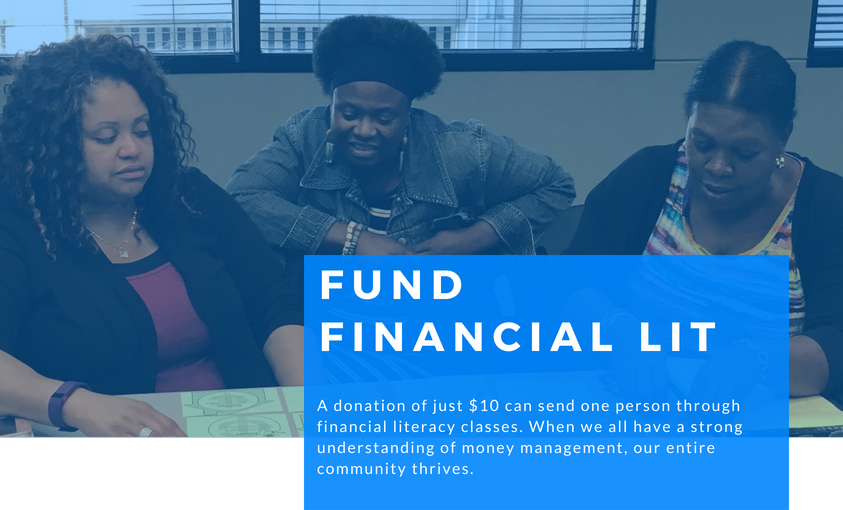 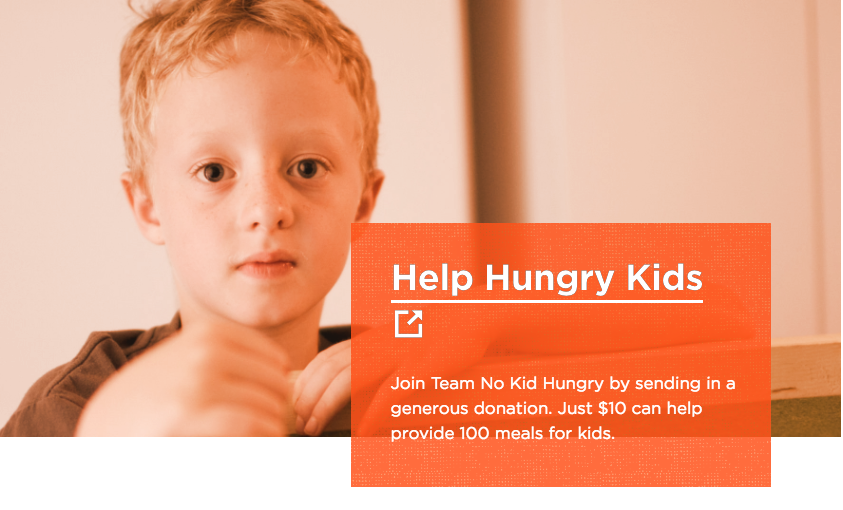 Writing tip: Appeal to your supporter’s sense of empathy
Writing tip: Use real words – talk to them like they’re a friend
PRESENTATION BY TIMM KRUEGER | HOUSING ACTION ILLINOIS
FUNDRAISING IDEAS
RESOURCES
Anatomy of an Email
Email Calendar and Report
Email Tip Sheet, Glossary
Customizable Email Graphics
CTA Buttons
Sample Email Campaign Strategy
Sample Subject Lines
PRESENTATION BY TIMM KRUEGER | HOUSING ACTION ILLINOIS
THANK YOU
Timm@HousingActionIL.org
PRESENTATION BY TIMM KRUEGER | HOUSING ACTION ILLINOIS
CITATIONS
cloche by Yazmin Alanis from the Noun Project
Chicken by Xela Ub from the Noun ProjectCake by Dumitriu Robert from the Noun Project
PRESENTATION BY TIMM KRUEGER | HOUSING ACTION ILLINOIS
ONE IMAGE AND COMPARISON
Consequently, this entails simply selling an already existing product, and using promotion techniques to attain the highest sales possible.
PRESENTATION BY TIMM KRUEGER | HOUSING ACTION ILLINOIS
GRAPHIC CHART
USES A SALES ORIENTATION FOCUSES PRIMARILY ON THE SELLING PROMOTION
Selling promotion of a particular product. Consequently, this entails simply selling an already existing product, and using promotion techniques to attain the highest sales possible.
TITLE ONE
A firm employing a product orientation is mainly.
PRESENTATION BY TIMM KRUEGER | HOUSING ACTION ILLINOIS
01
WRITE HERE YOU TITLE
YOU CAN WRITE SOMETHING HERE
PRESENTATION BY TIMM KRUEGER | HOUSING ACTION ILLINOIS
COMPANY NUMBERS
25%
10%
65%
WRITE TITLE
WRITE TITLE
WRITE TITLE
The term 'marketing concept' pertains.
The term 'marketing concept' pertains.
The term 'marketing concept' pertains.
Consequently, this entails simply selling an already existing product, and using promotion techniques to attain the highest sales possible.
PRESENTATION BY TIMM KRUEGER | HOUSING ACTION ILLINOIS
WRITE HERE YOUR TITLE
A firm using a sales orientation focuses primarily on the selling promotion of a particular product, and not determining new consumer desires as such. Consequently, this entails simply selling an already existing product, and using promotion techniques to attain the highest sales possible.
15%
WRITE TITLE
The term 'marketing concept' pertains to the fundamental premise.
PRESENTATION BY TIMM KRUEGER | HOUSING ACTION ILLINOIS
Free Icons
Use the ”Shape Fill” Option to change the color of the icons.
Free Icons
Use the ”Shape Fill” Option to change the color of the icons.